Chapter 6:  Weather Systems
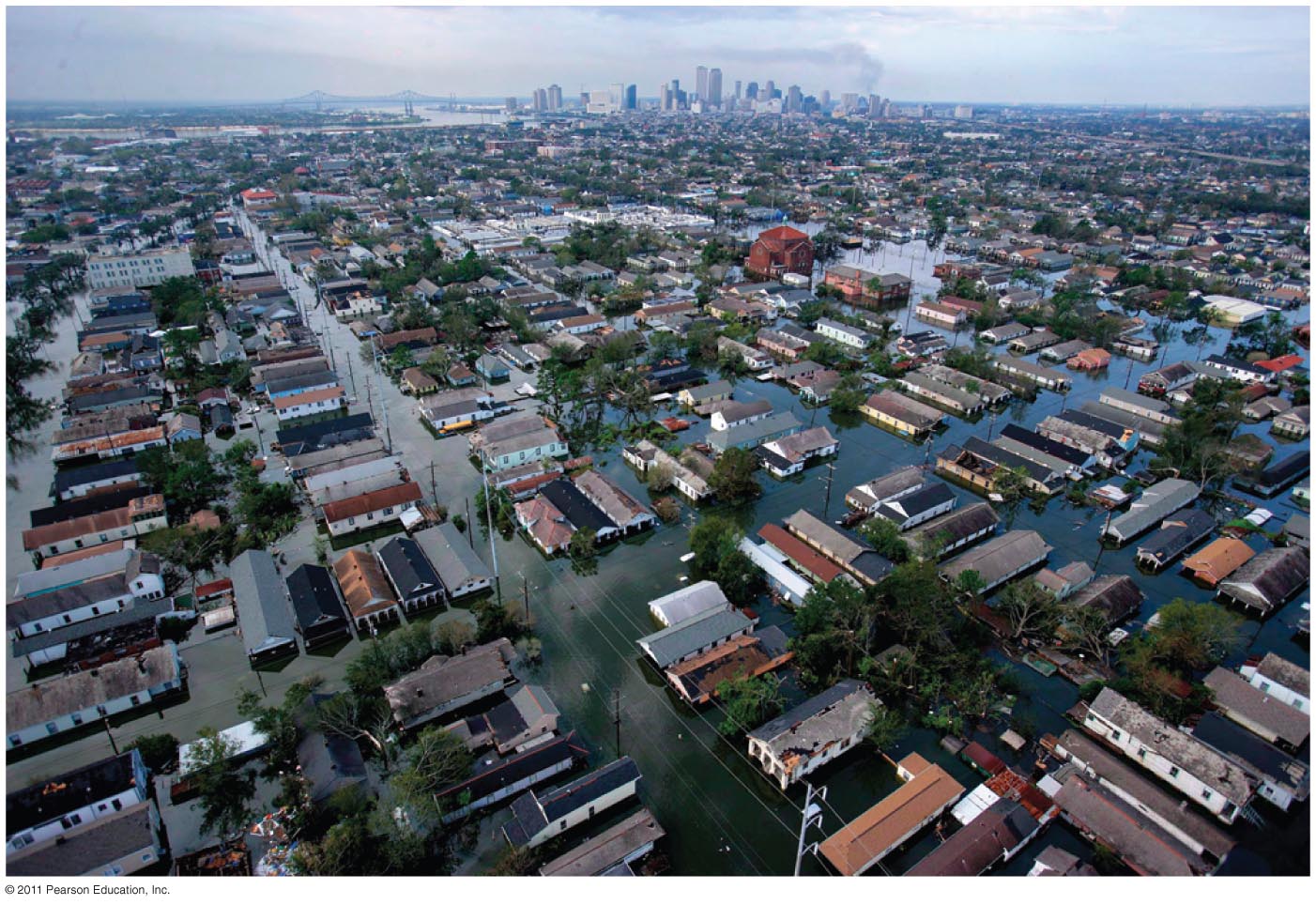 80% of the city New Orleans was under 20’ of water after Hurricane Katrina, in August, 2005
What is Weather?
State of the atmosphere in one location at one point in time
Determined by temperature, moisture (RH!), precipitation and winds
How does this differ from Climate?
What are Weather Systems?
Patterns of atmospheric circulation that lead to distinctive weather events
Associated with the movement of air masses
Air Masses are large areas of air with uniform characteristics (temp, moisture)
Can be HUGE!  1000s of miles long and as high as the top of the troposphere!
Air masses are defined by the temperature and moisture
These characteristics are determined by their source area (arctic, tropical, ocean, land)
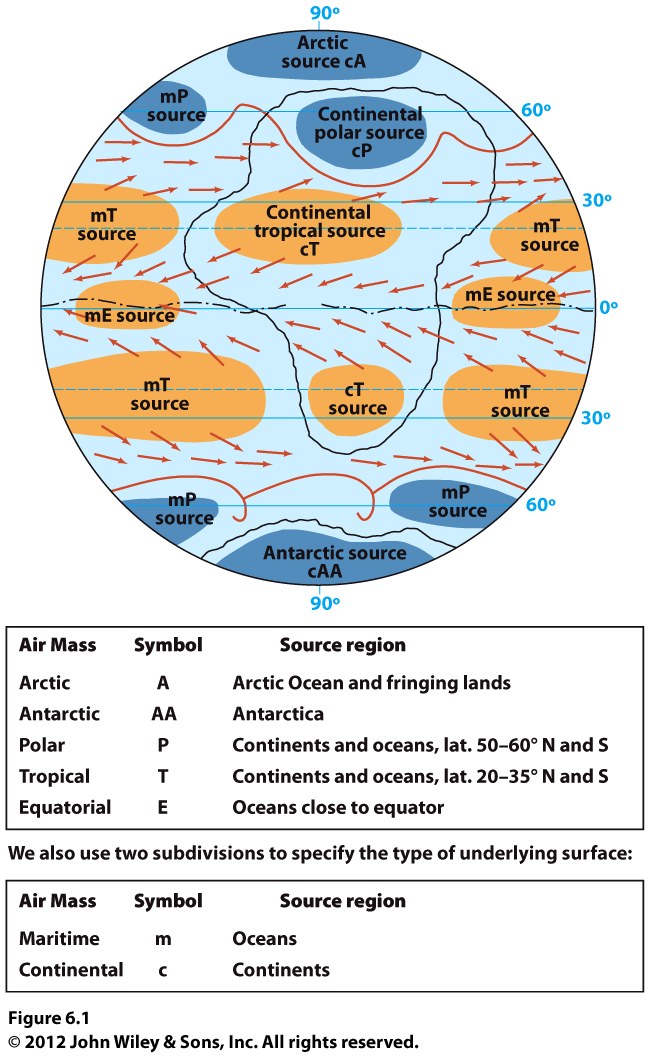 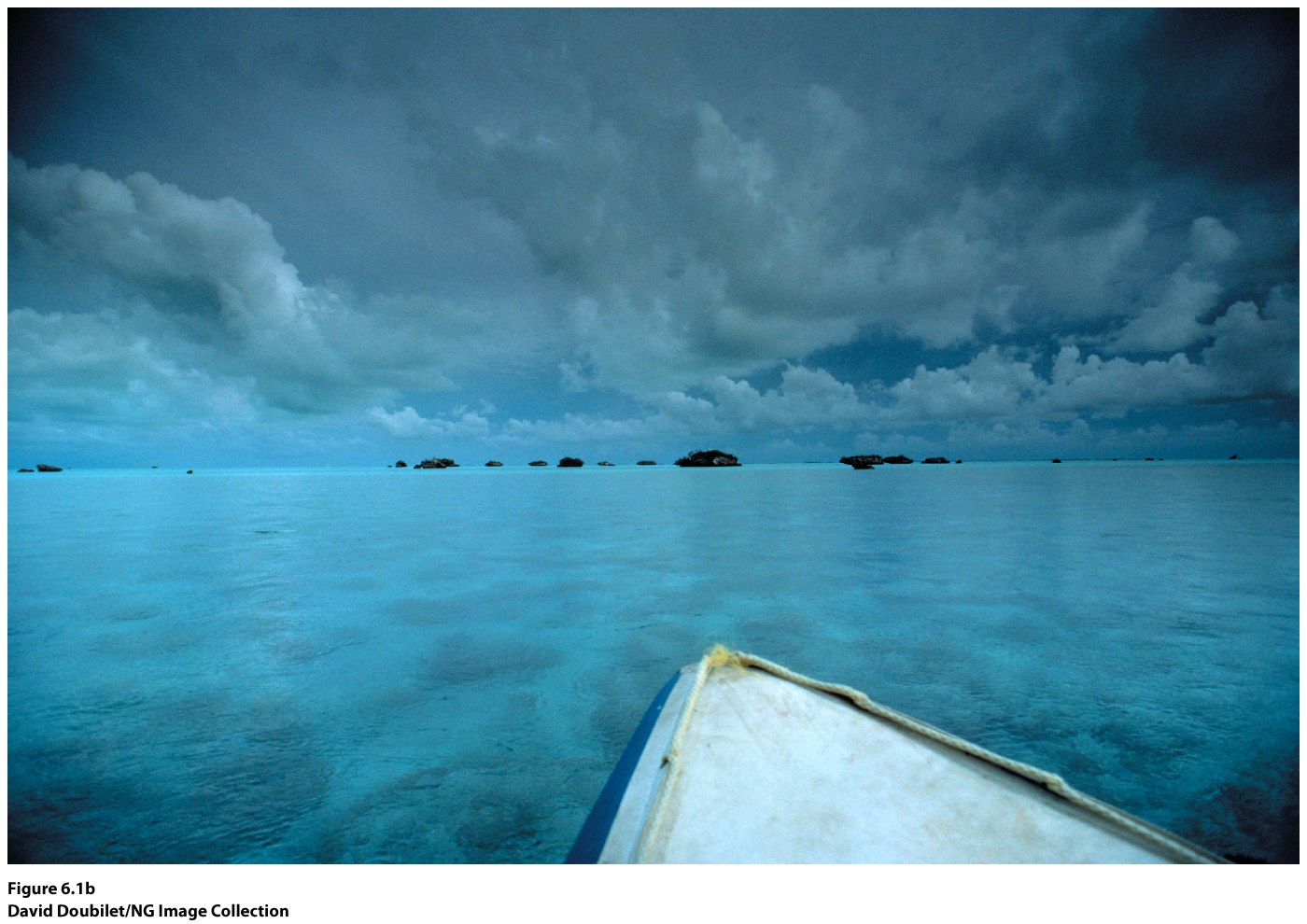 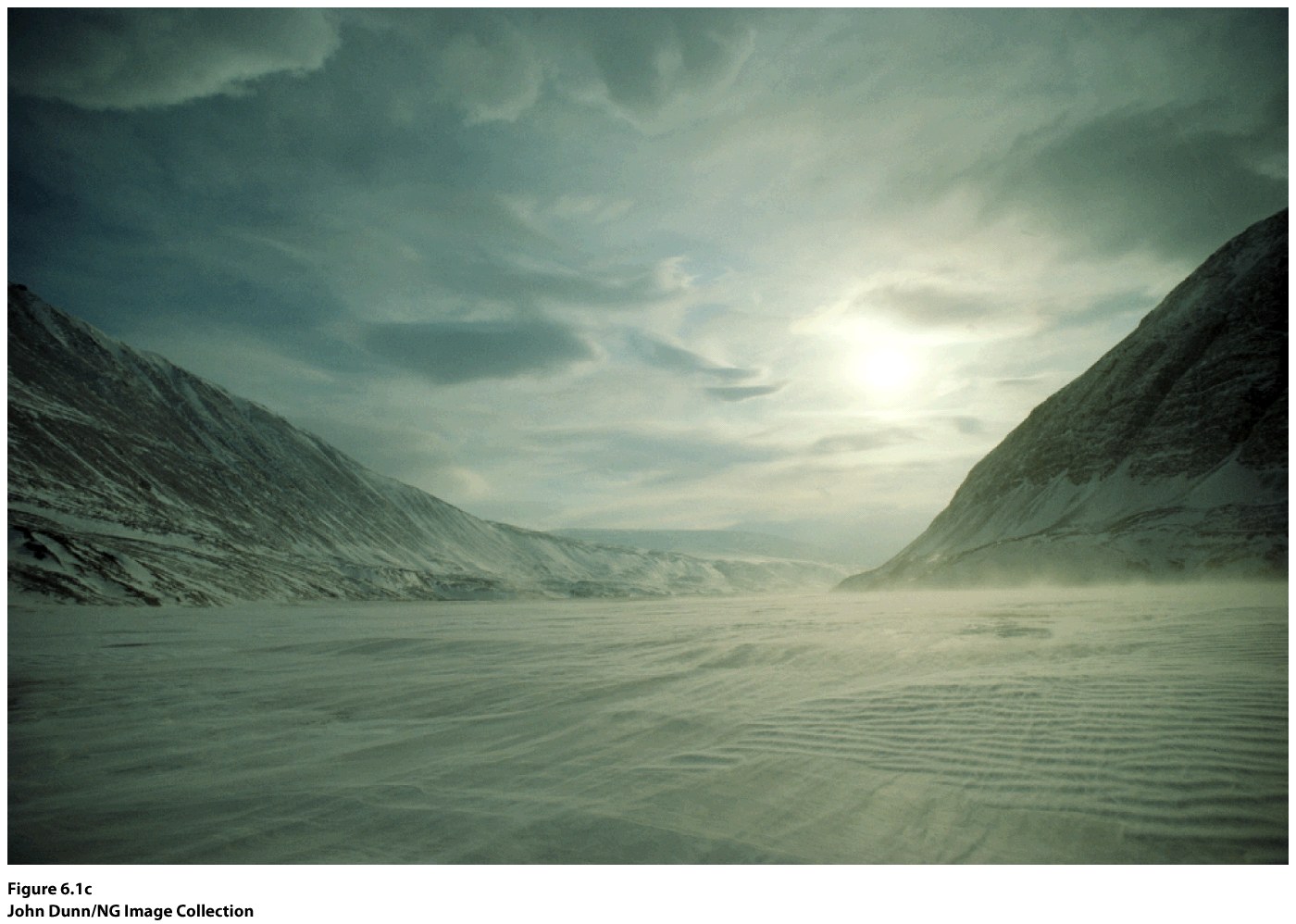 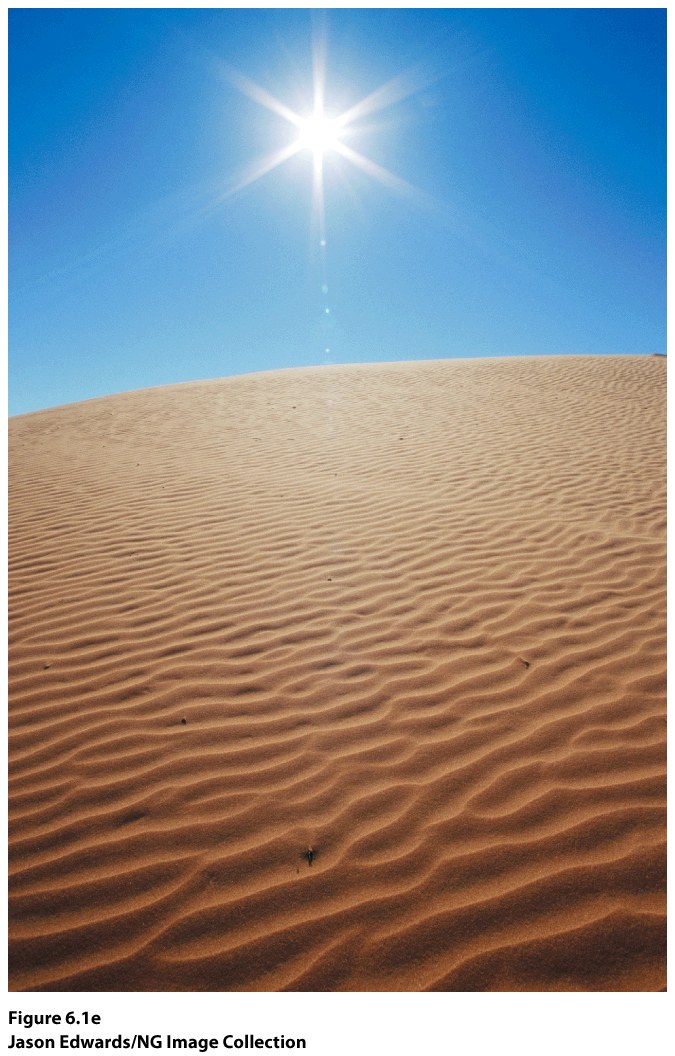 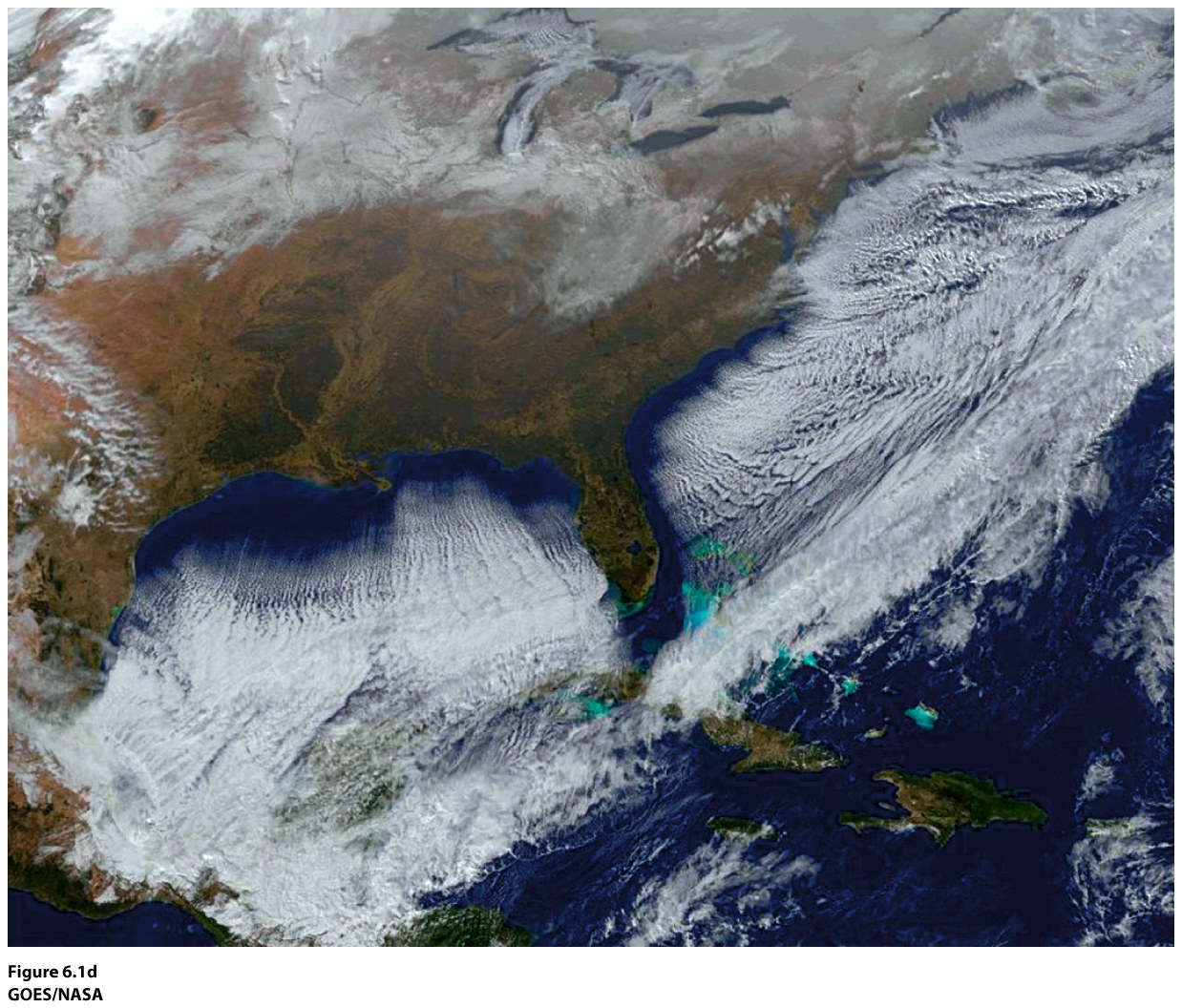 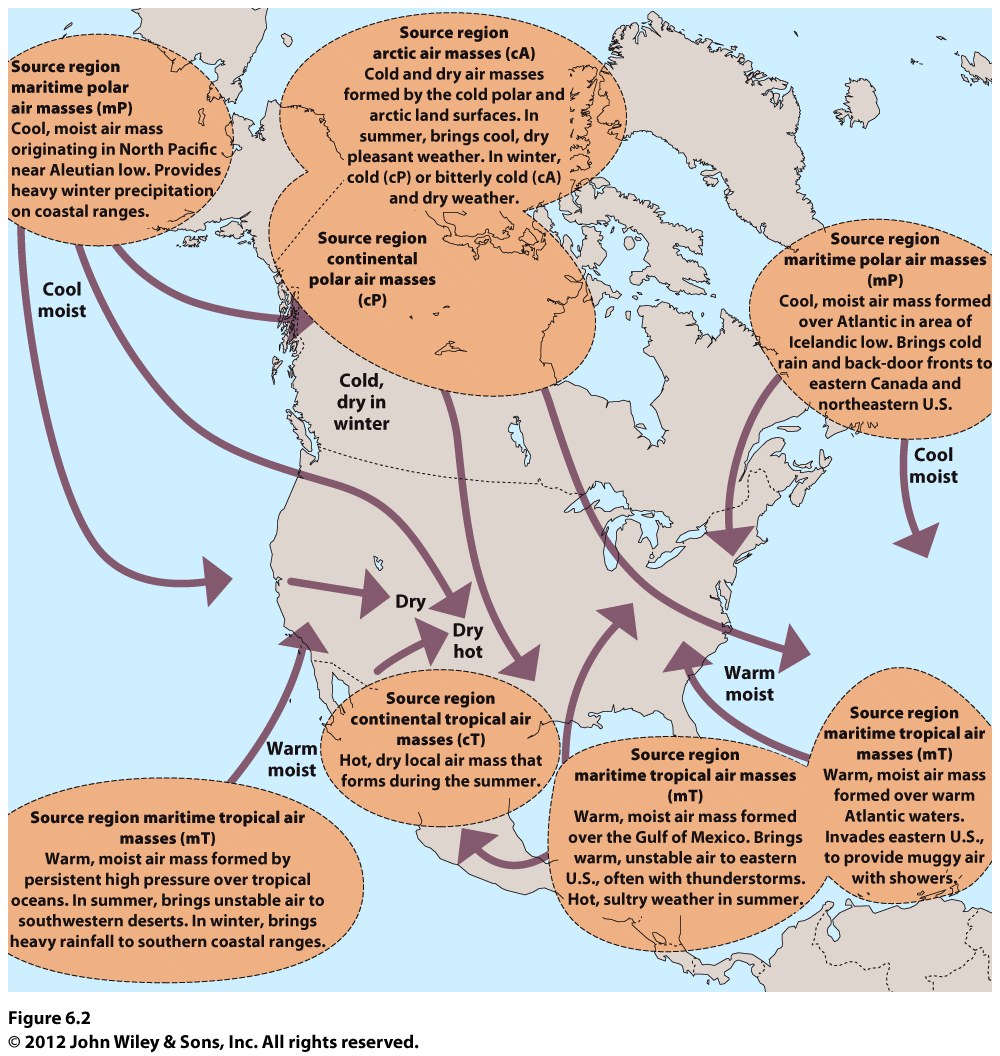 Air masses often leave their source areas.

When it moves to a new area two things happen:
	--its properties change
	--it influences the new 	area
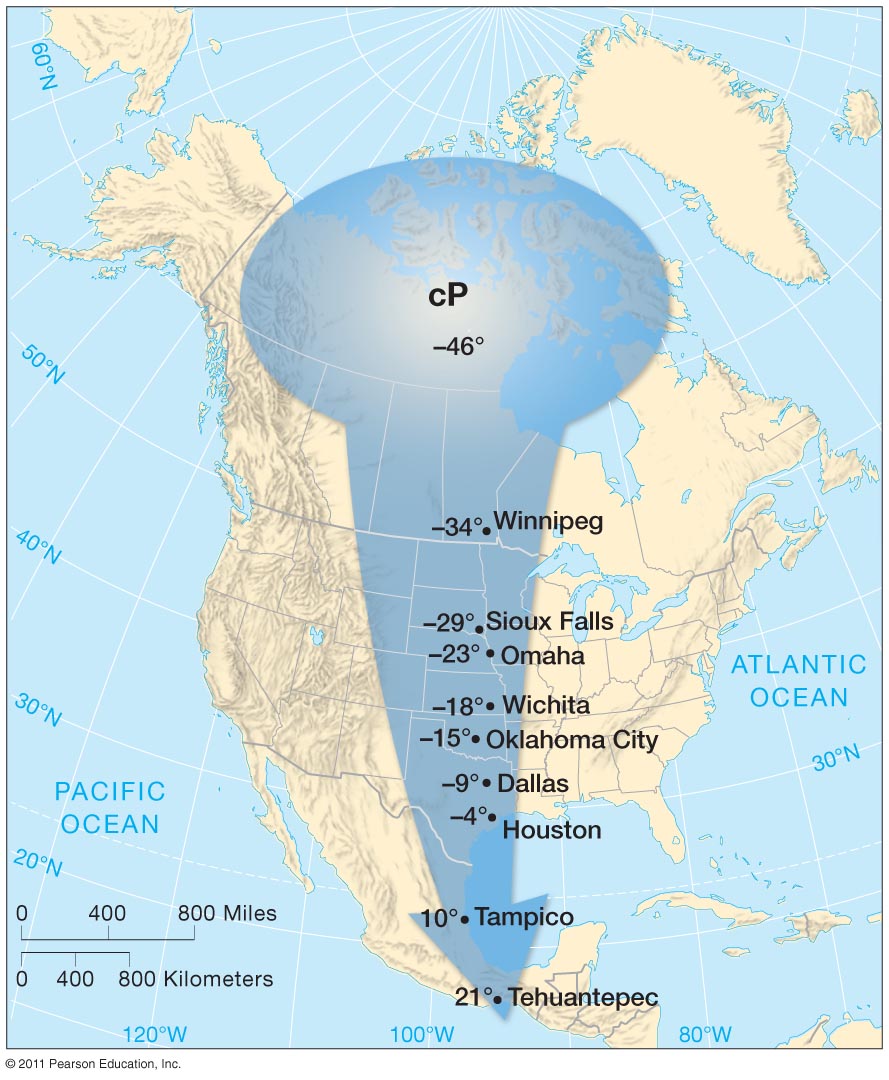 A cP air mass leaves northern central Canada very cold.  It warms as it moves south, but also brings very cold temperatures to the northern plains—some of the coldest temperatures these areas will see all year.
Based on today’s weather, where do you think the air mass came from?
Fronts:  the boundary between two different air masses
Cold Front
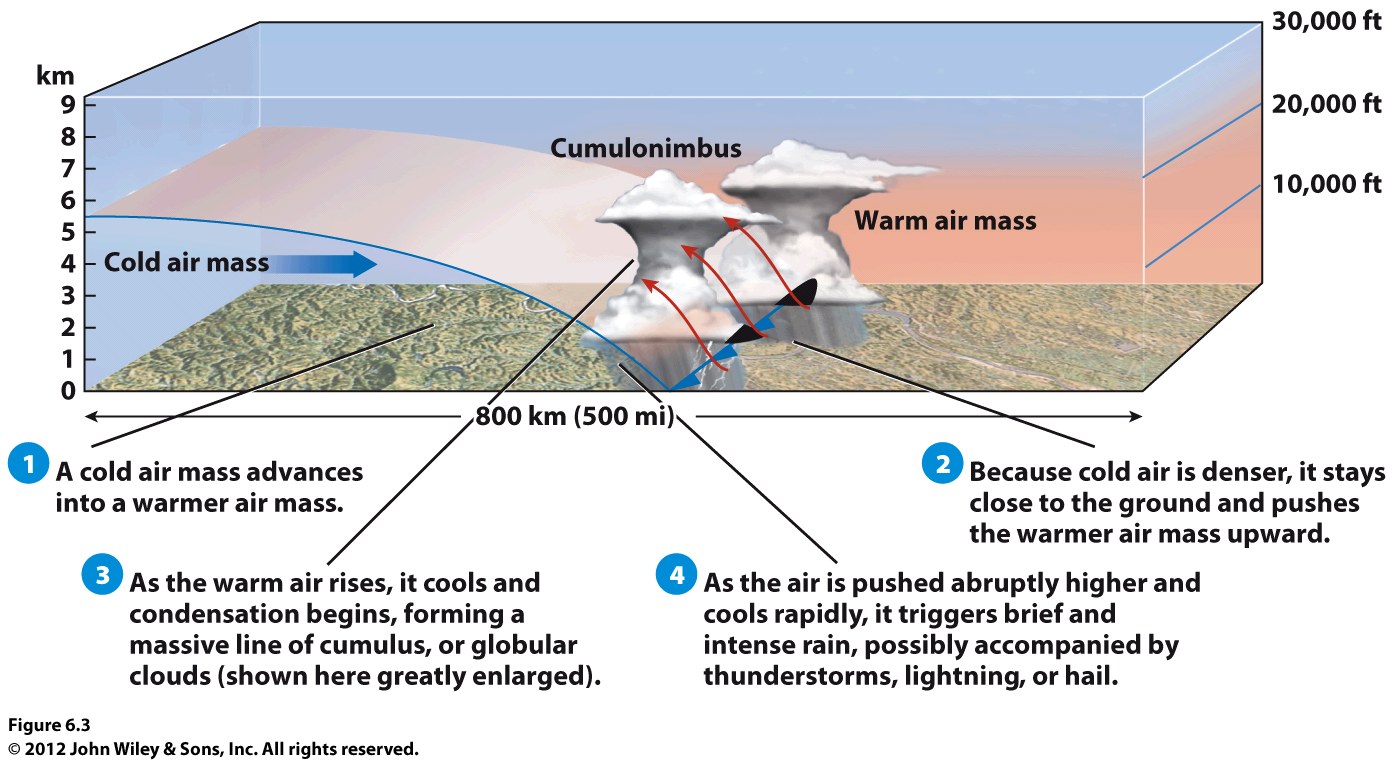 Warm Front
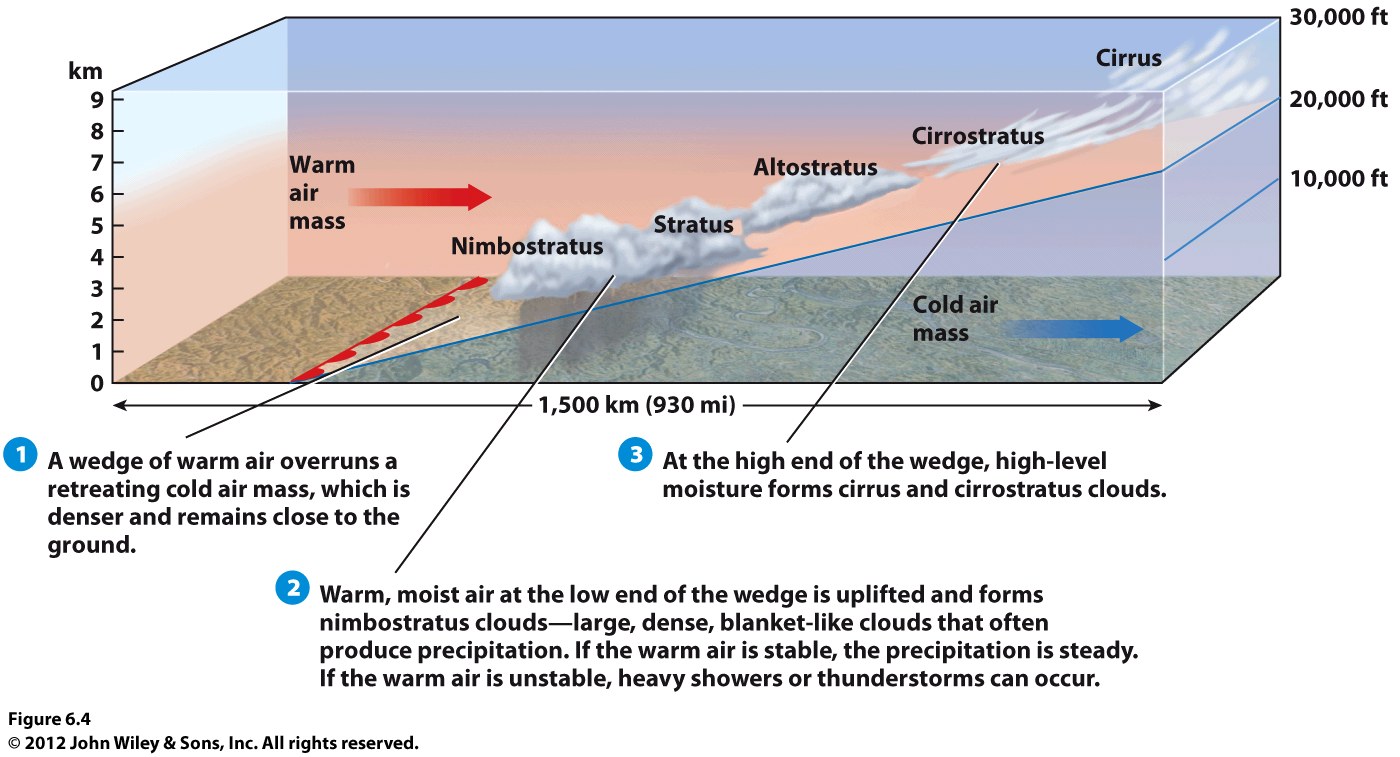 Which type of clouds first indicates an approaching warm front?
a. nimbostratus
b. stratus
c. Altostratus   d. cirrus
Occluded Fronts
Cold front overtaking a warm front—all the warm air is pushed aloft
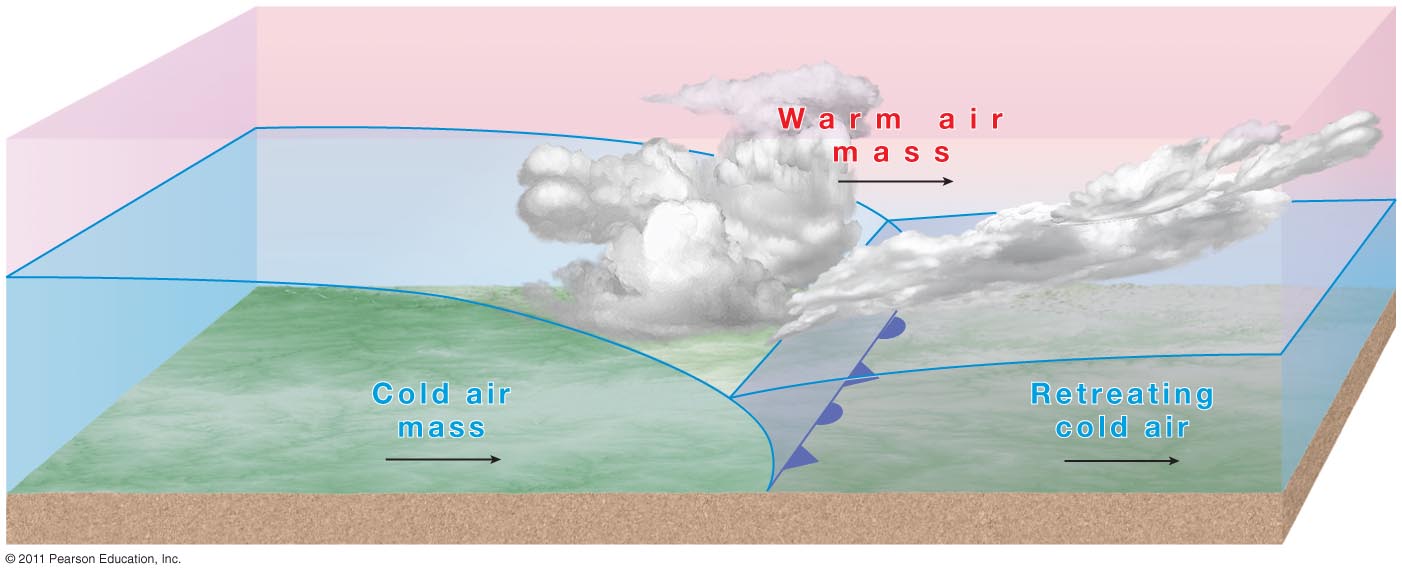 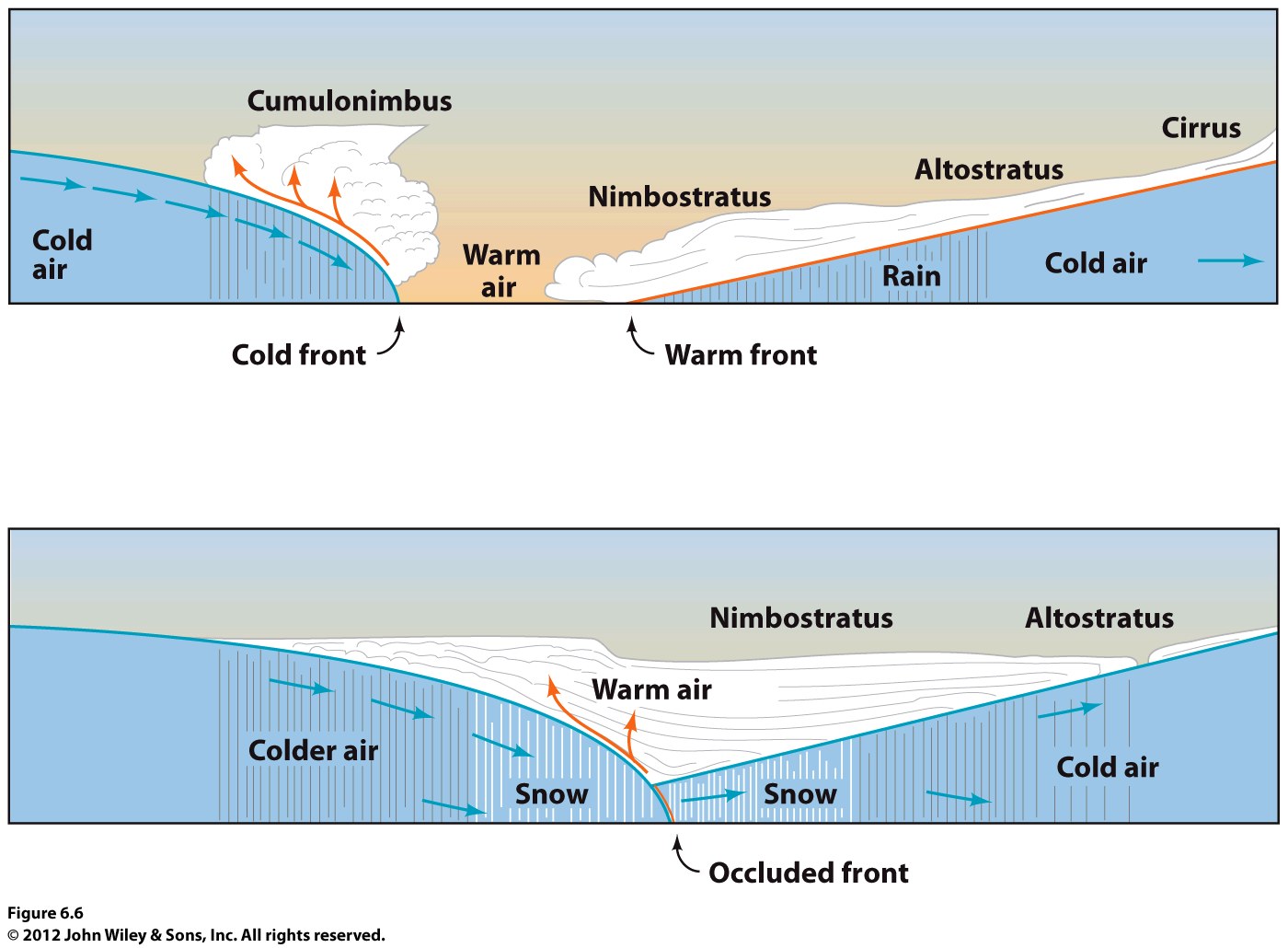 © John Wiley & Sons, Inc.
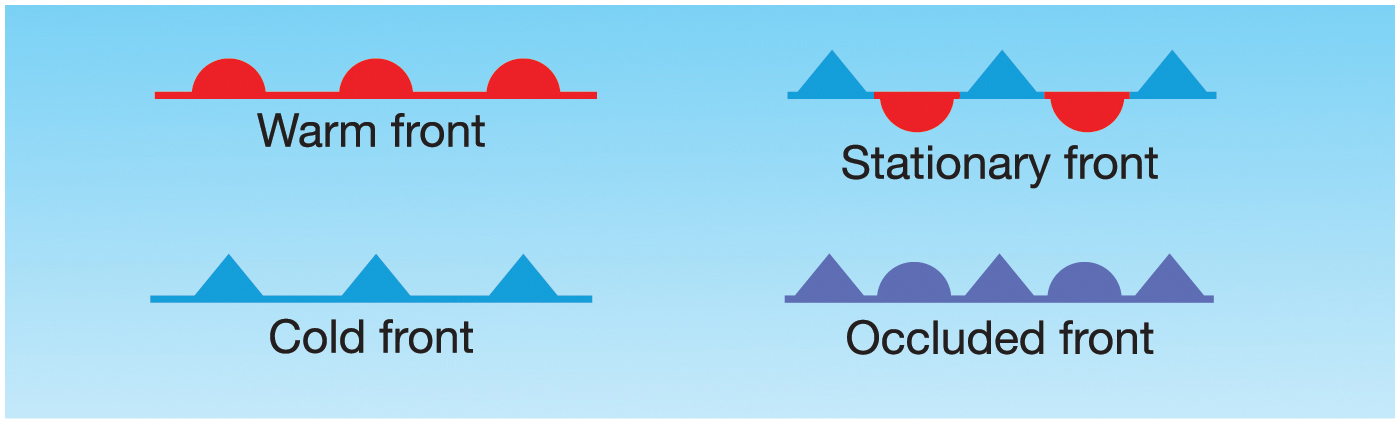 Stationary Front:  neither air mass is displaced.  Might be enough lifting to create precipitation and can last for awhile.

Occluded Front:  cold front overtakes the slower moving warm front;  all warm air has been lifted, leaving cold air at the surface.
[Speaker Notes: Chapter 7, Figure 7.5 Labeled]
Midlatitude Cyclones & Anticyclones
Cyclone:  low pressure, air rising, converging, adiabatic cooling, condensation, precipitation, counter clockwise rotation (nor. hem.)

Anticyclone:  high pressure, air diverging, sinking, adiabatic warming, no condensation, clockwise (nor. hem.)
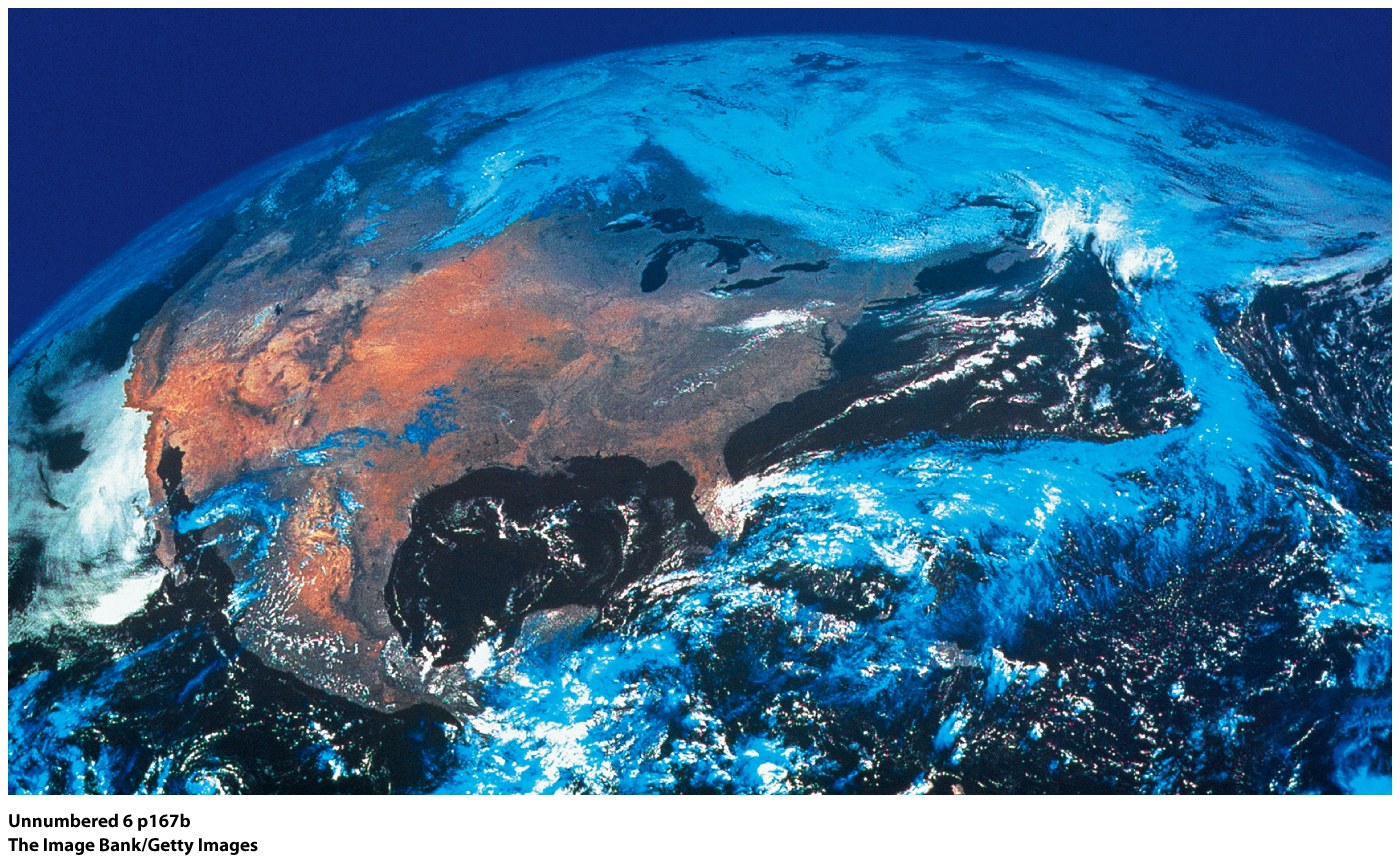 C
A
B
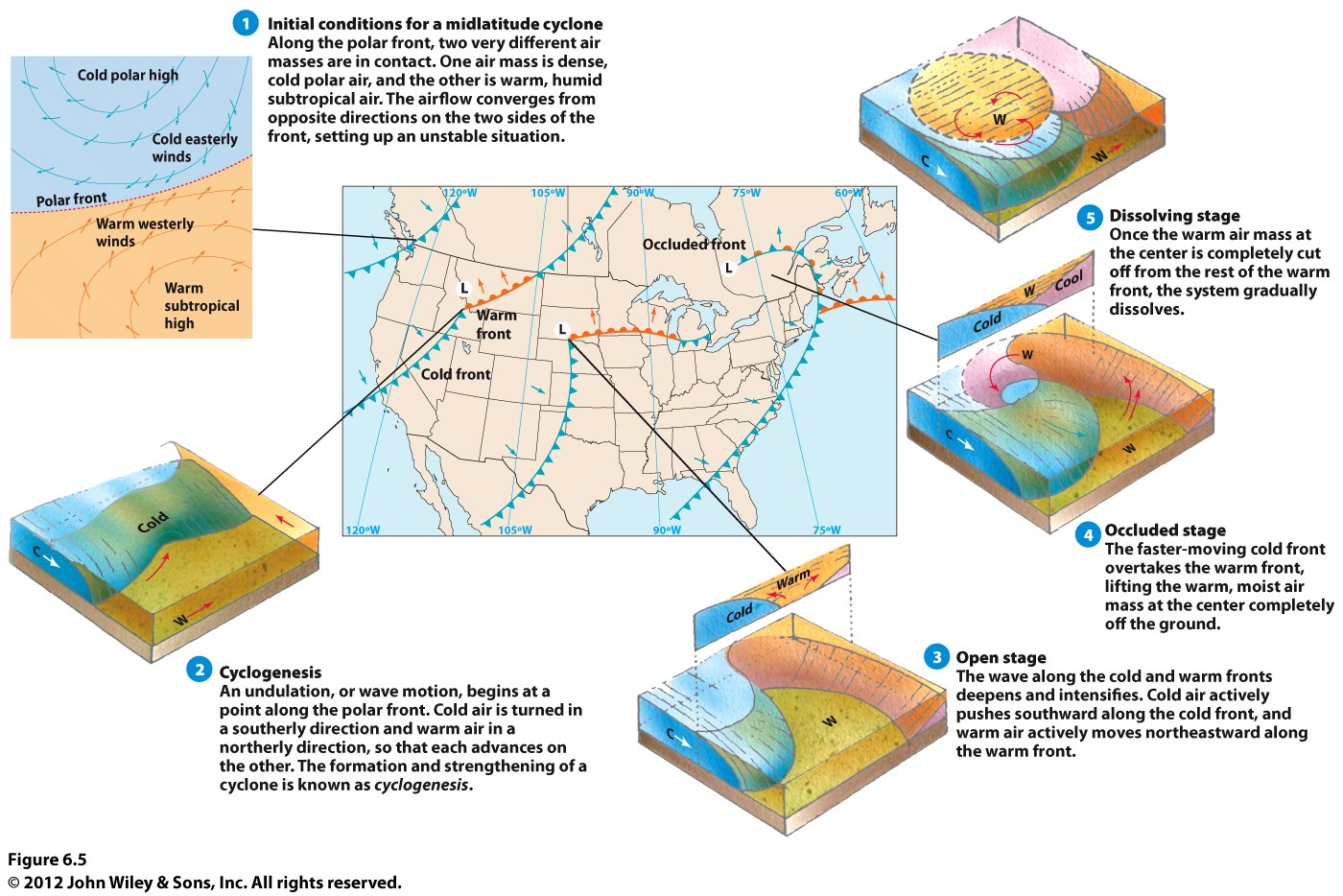 Animation of Cyclogenesis
Midlatitude cyclones, while rotating counter clockwise, are being moved by global wind patterns, so are moving eastward.

Also, each front is advancing (moving forward) and the cold front will move faster than the warm front.  

So there are four movements going on: 2 frontal advances, counter-clockwise low, eastward with global winds
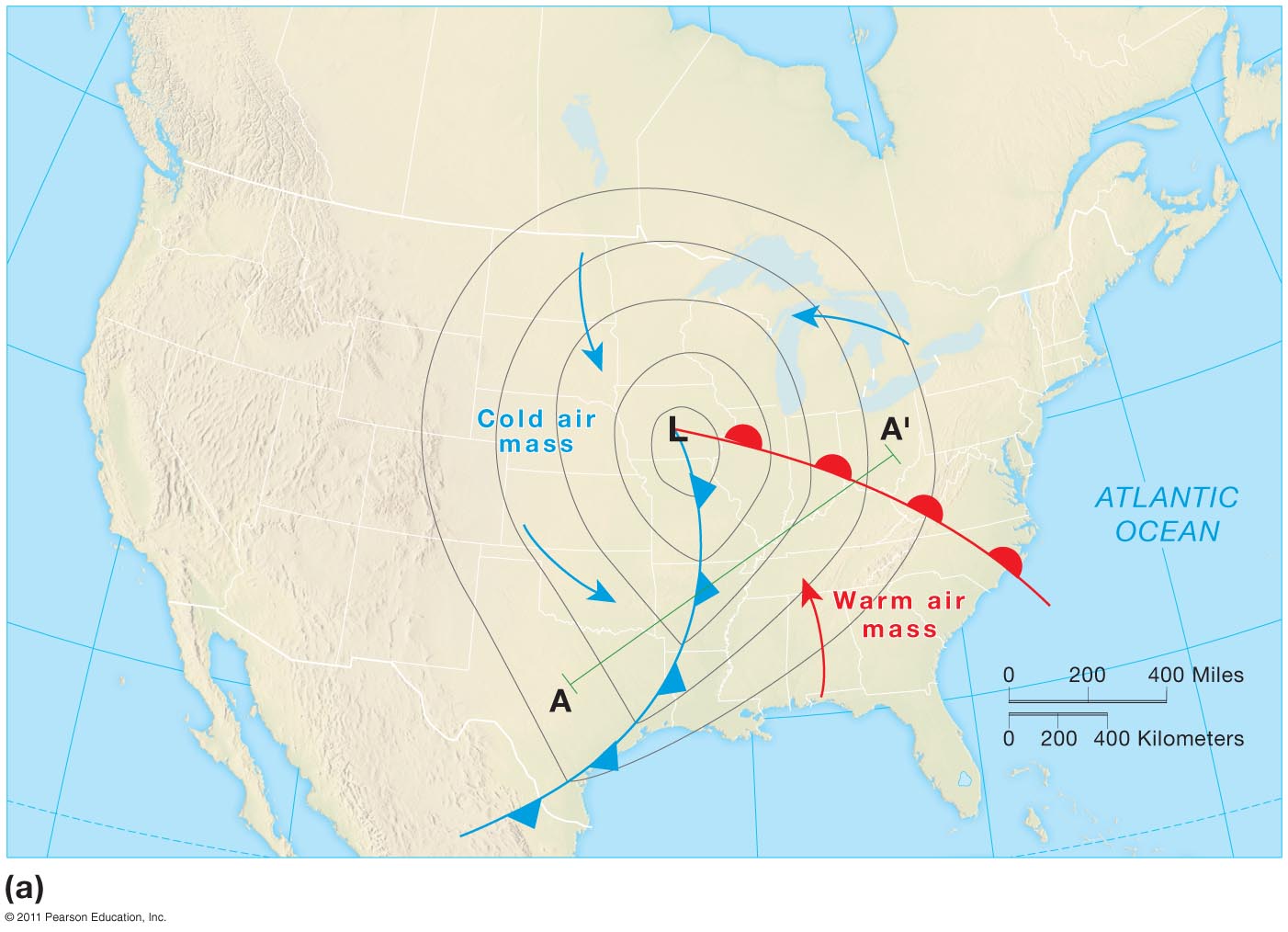 [Speaker Notes: Figure 7-6a]
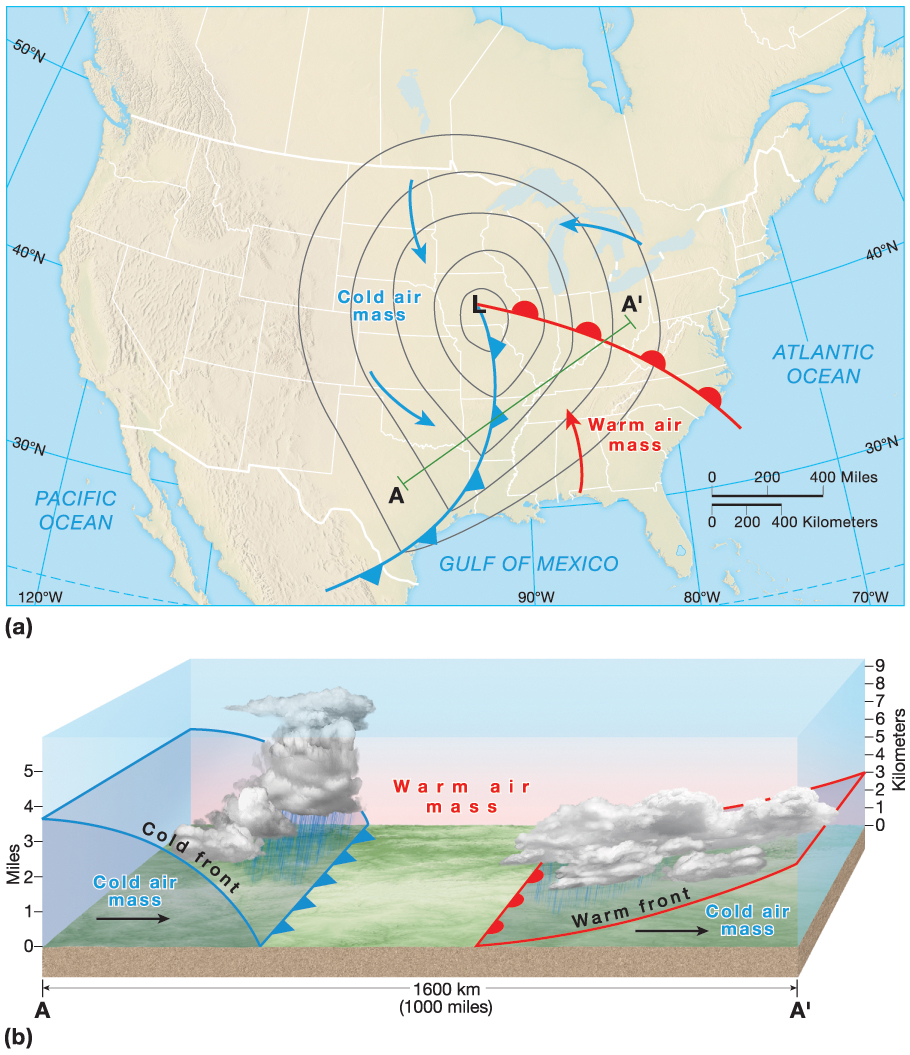 Animation of a mid-latitude cyclone
[Speaker Notes: Chapter 7, Figure 7.6 Labeled]
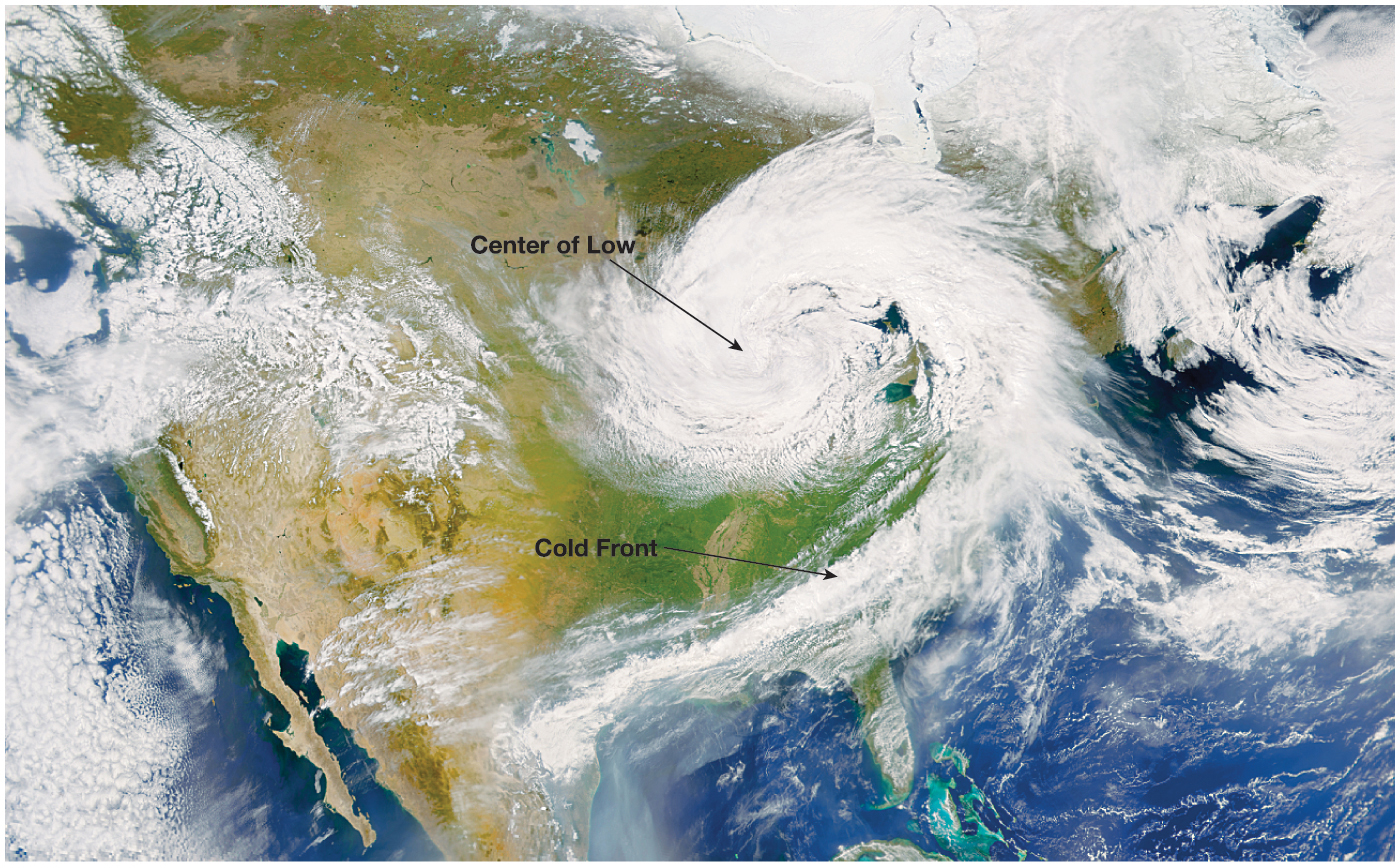 [Speaker Notes: Chapter 7, Figure 7.7 Labeled]
The formation of midlatitude cyclones is impacted by upper atmosphere winds:  the polar jet stream.  If the jet stream is moving from ridge to trough, this causes divergence at the surface, so storm formation unlikely.

If the jet stream is moving from trough to ridge, this causes convergence at the surface, so storm formation accelerated.
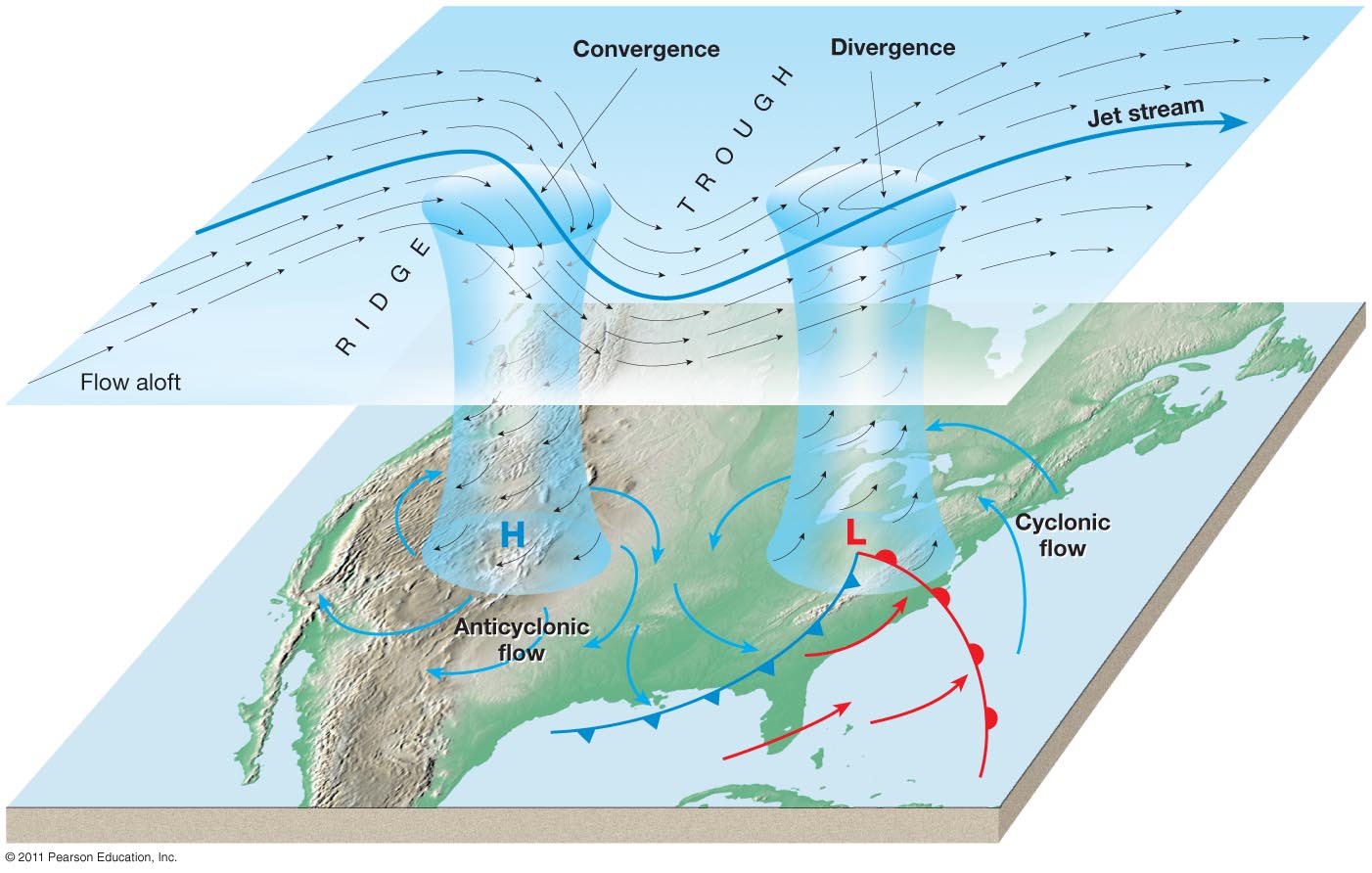 [Speaker Notes: Figure 7-10]
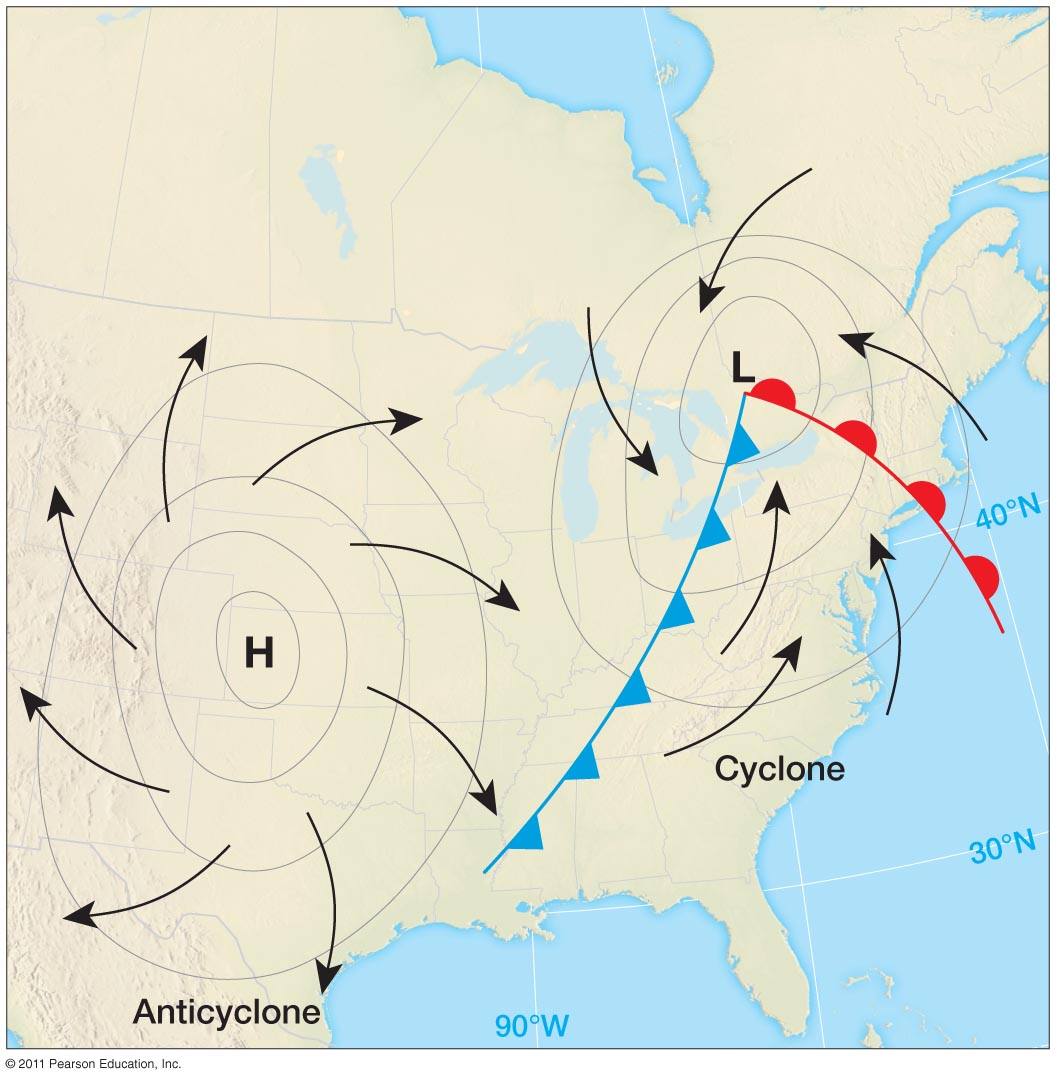 With every midlatitude cyclone, there is also an area of high pressure—mid latitude anticyclones which are usually larger in area.  They bring calm conditions.  In the winter can mean very cold temperatures and air stagnation which can make smog worse in areas.
[Speaker Notes: Figure 7-14]
Tropical Cyclones
Air mass movement is different in the tropics
Slower, less movement
But full of moisture
Doesn’t take much lifting to produce precipitation and powerful storms—hurricanes (typhoons in the western Pacific)!
Hurricanes
Unlike midlatitude cyclones, these form in tropical waters along the ITCZ, usually 8-15degrees N/S.  
Areas of low pressure (950mb), with a steep pressure gradient, so winds spiral inward (converge) at very high speeds (65-135 mph).
Convergence, uplift and condensation are intense with very heavy rainfall.  
Latent heat released by condensation warms the air more, fueling more uplift and condensation.
Unlike midlatitude cyclones, their trajectory is not eastward, but westward as they are influenced by the trade winds.
Eye---clear skies, calm winds in the vortex.  In the eye, air descends from high altitudes and is warmed adiabatically
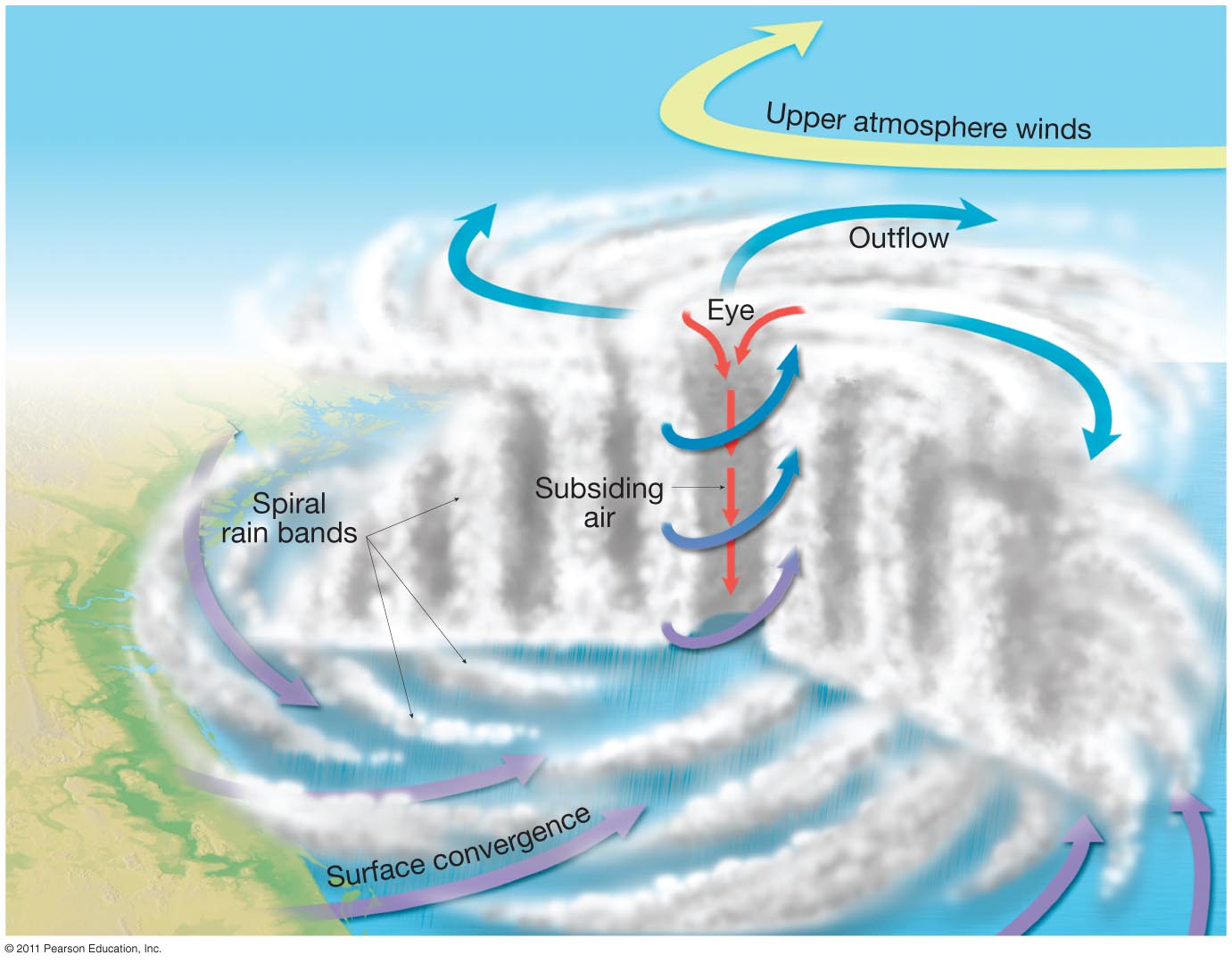 Animation of hurricane formation
[Speaker Notes: Figure 7-18]
Formation and Movement of Hurricanes
Four Conditions:  low pressure, high humidity, high temps, weak Coriolis force
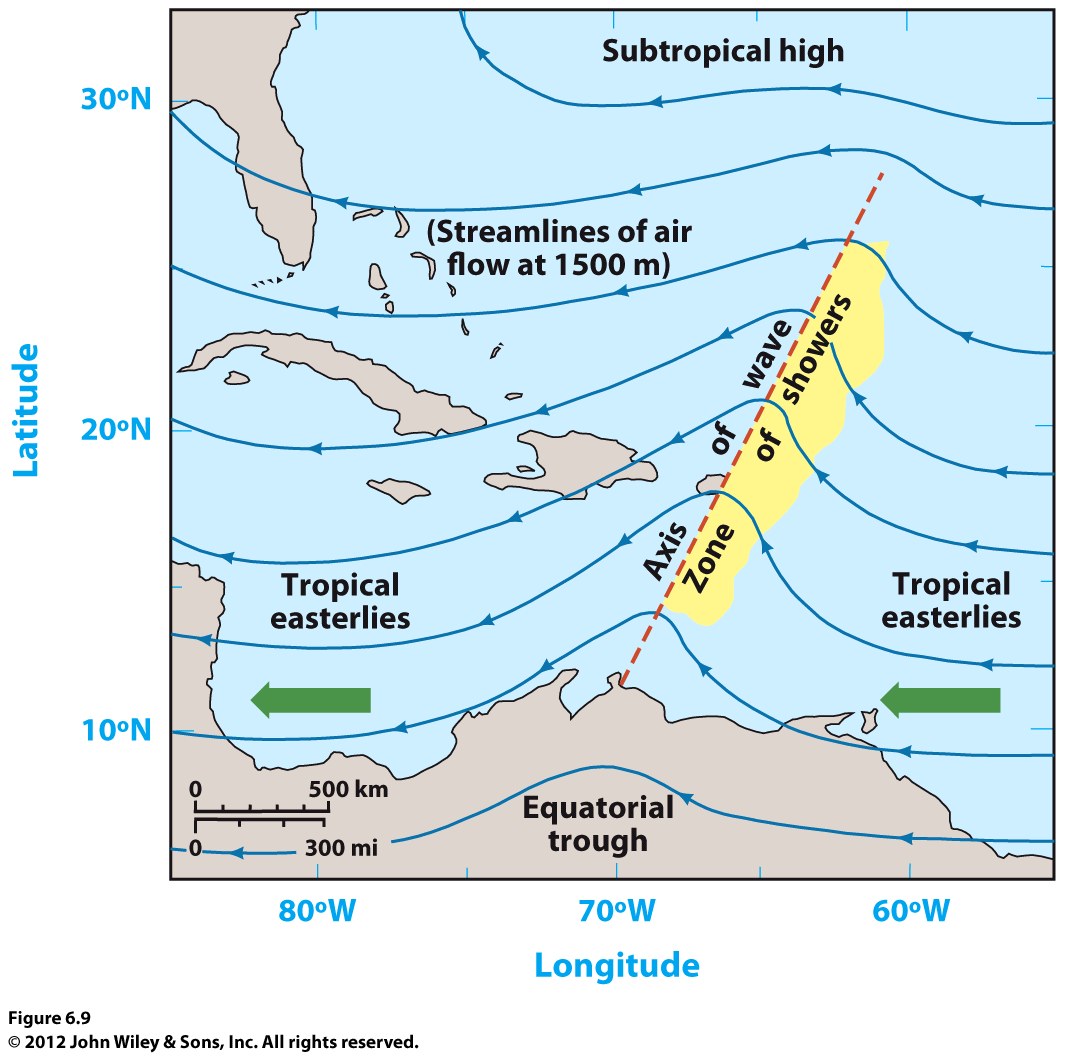 Low pressure, moving slowly, intensifies into an easterly wave.

Occurs within the belt of the tropical easterlies, or trade winds, usually 5-30degrees N or S.
A weakened Coriolis force causes the winds around the low pressure to be faster.
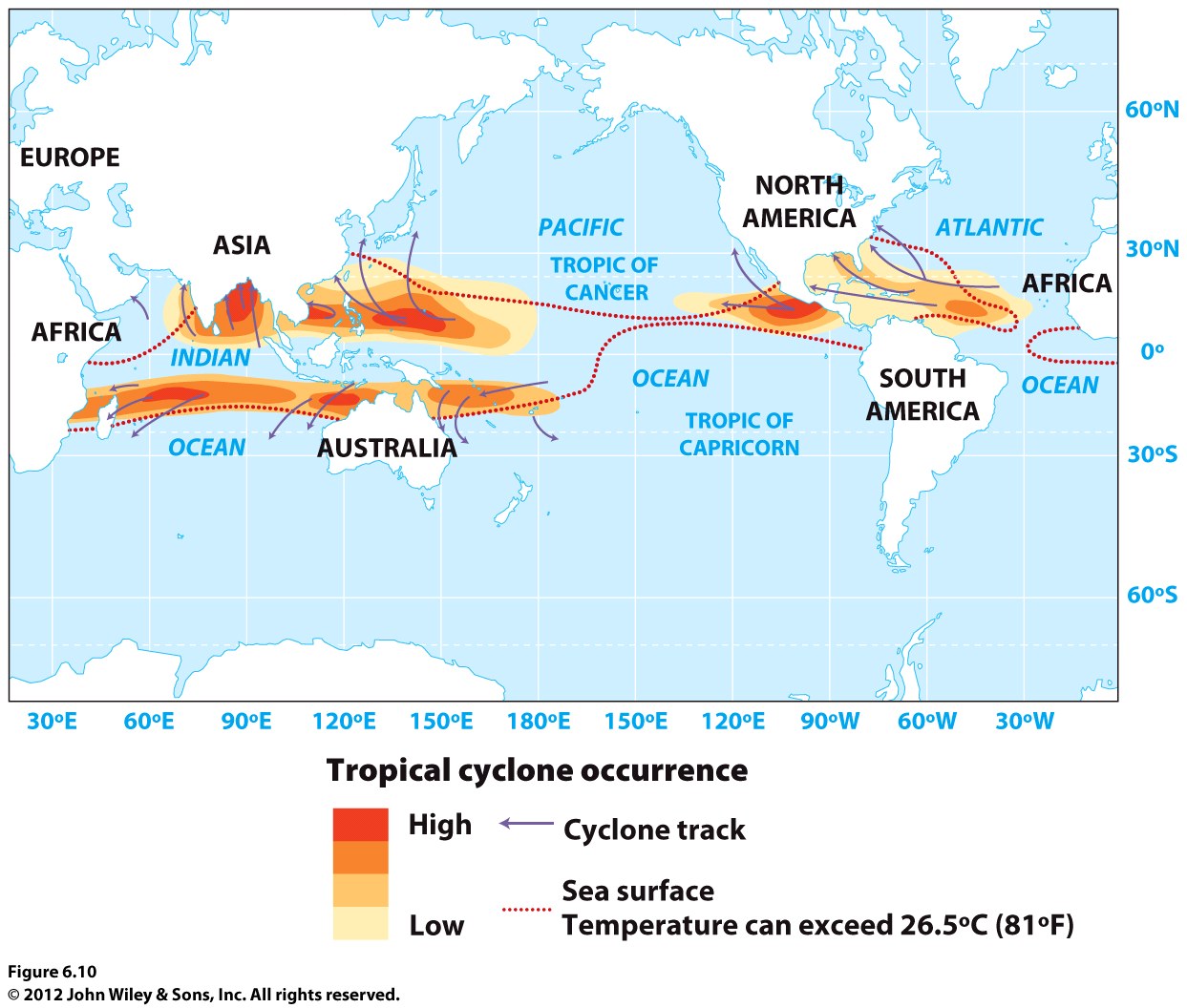 Hurricanes always form over oceans.  But not in the southeast Pacific.
High sea-surface temps are also required (81F), so there is a seasonal pattern to their formation. North Atlantic:  May – Nov. Opposite pattern in the southern hemisphere.
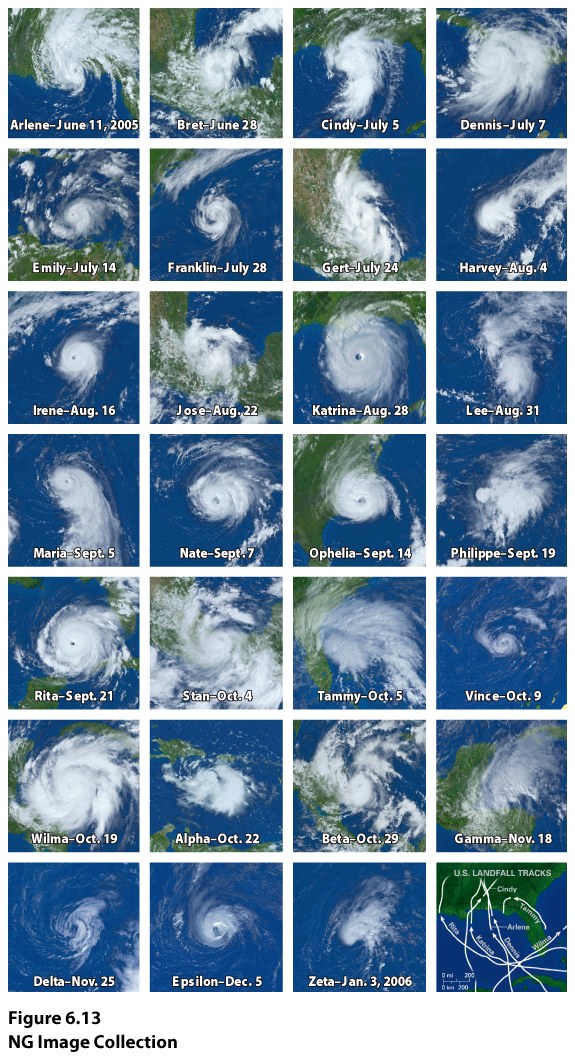 Number of cyclones has been increasing each season.  By 2005, the average number of named storms had increased to 13 per year, compared to 8.6 from 1970-1994.  

In 2010 19 storms were named with a total of 12 hurricanes.
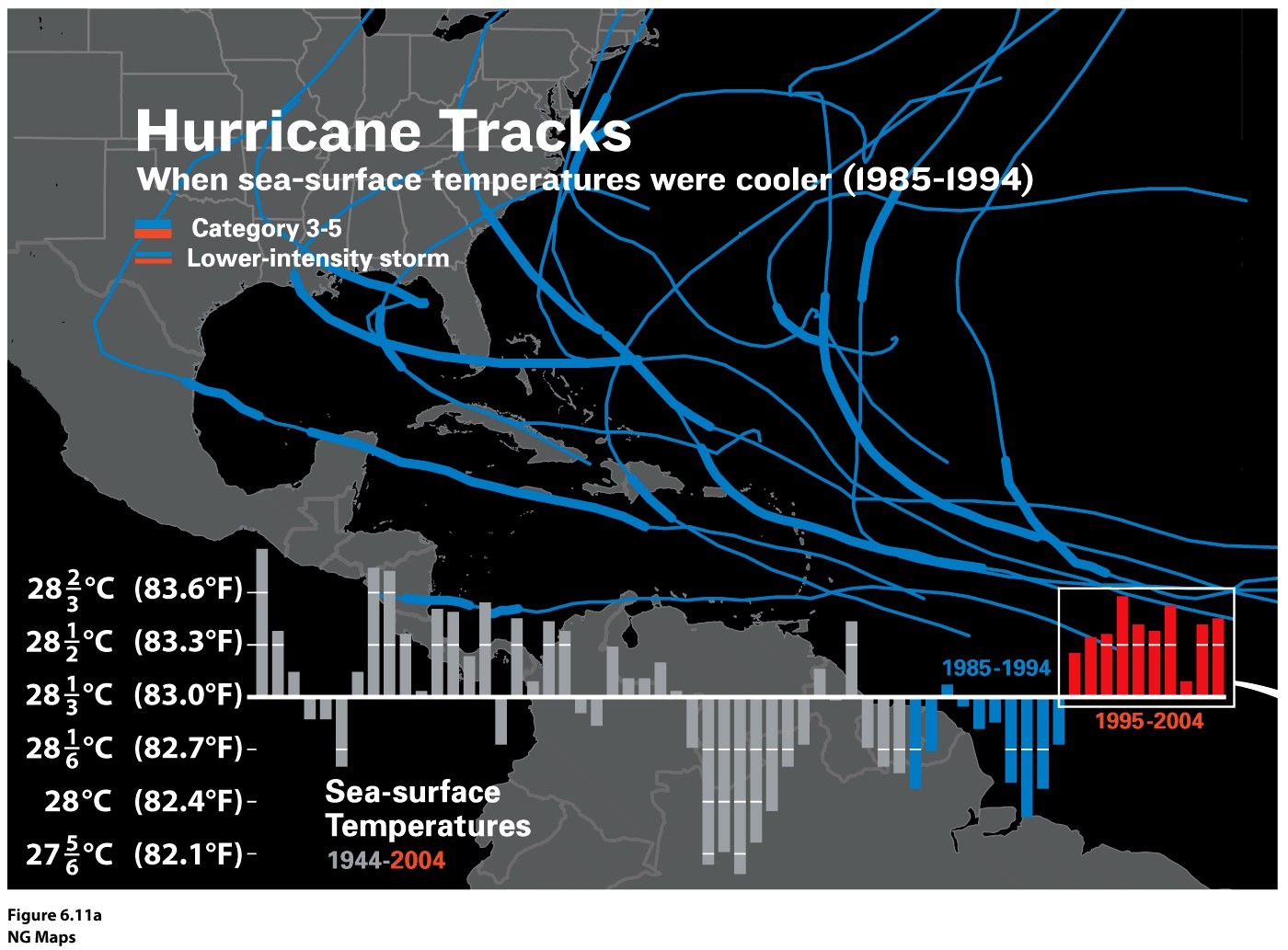 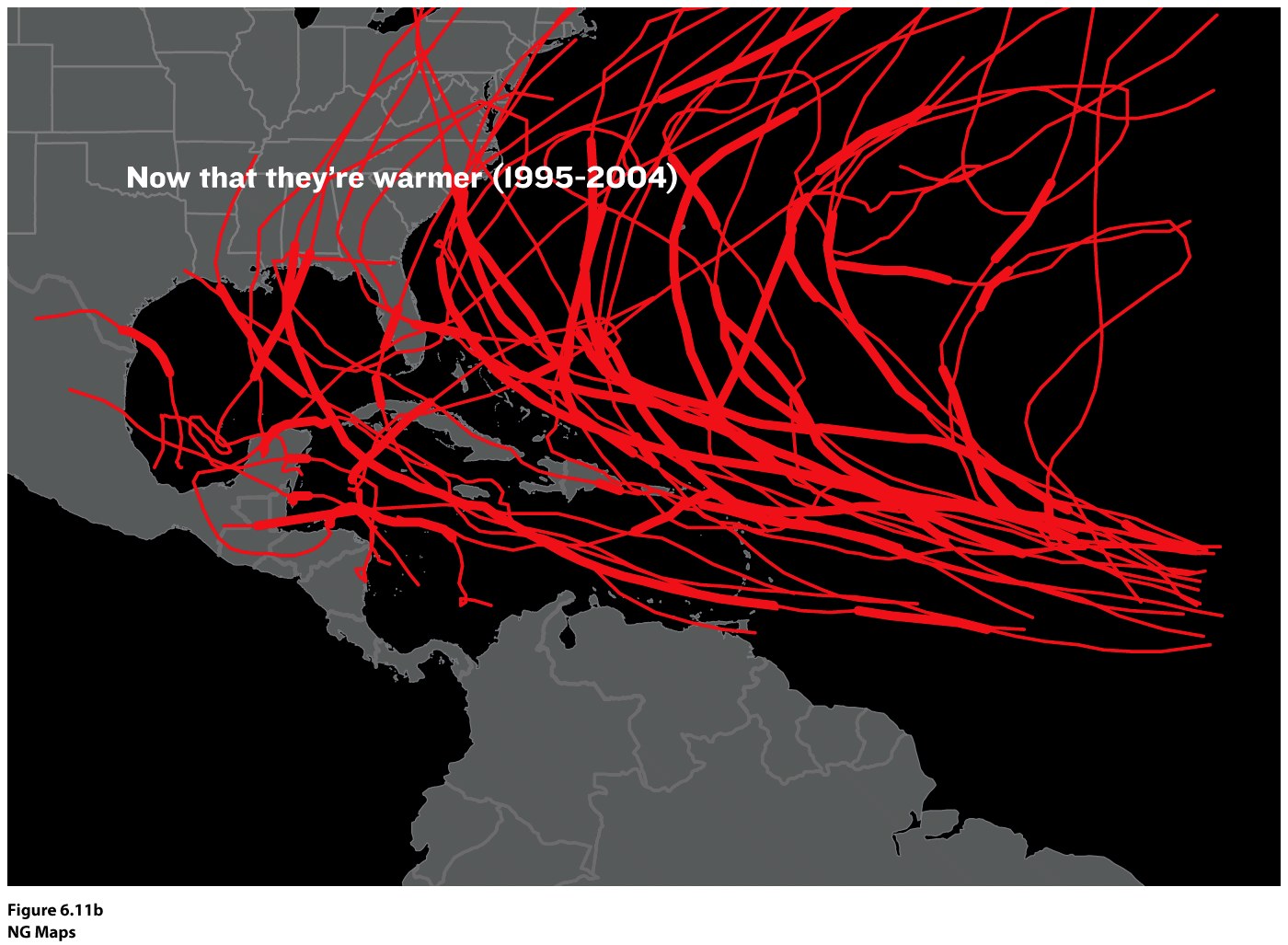 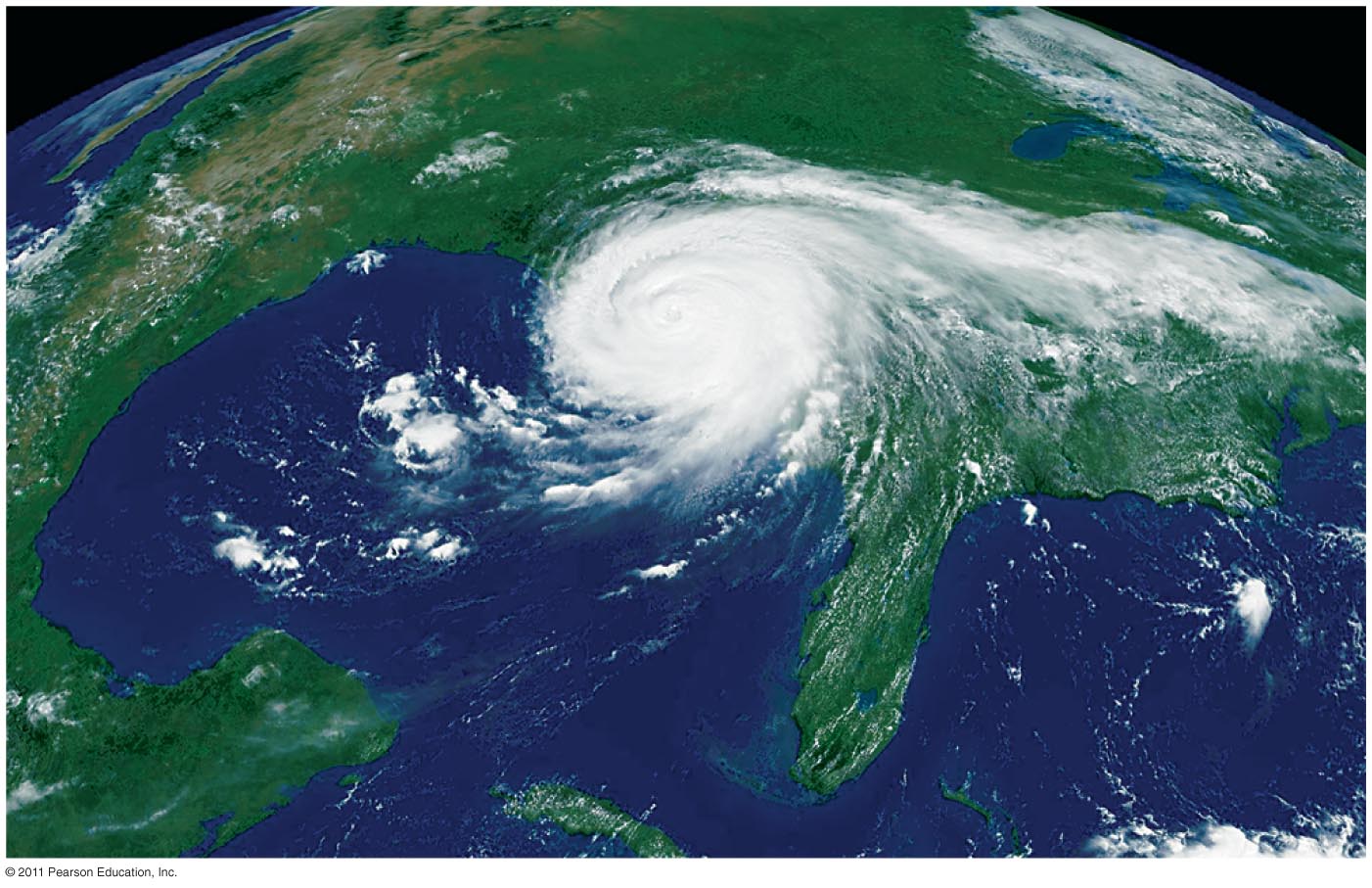 Once the cyclone has formed, it moves westward along the trade winds (tropical easterlies).  It can then curve northwest, north and northeast influenced by upper level winds.  

Florida can be attacked from both the east and west!
Hurricane Katrina, 9am, 8/29/2005
[Speaker Notes: Figure 7-A]
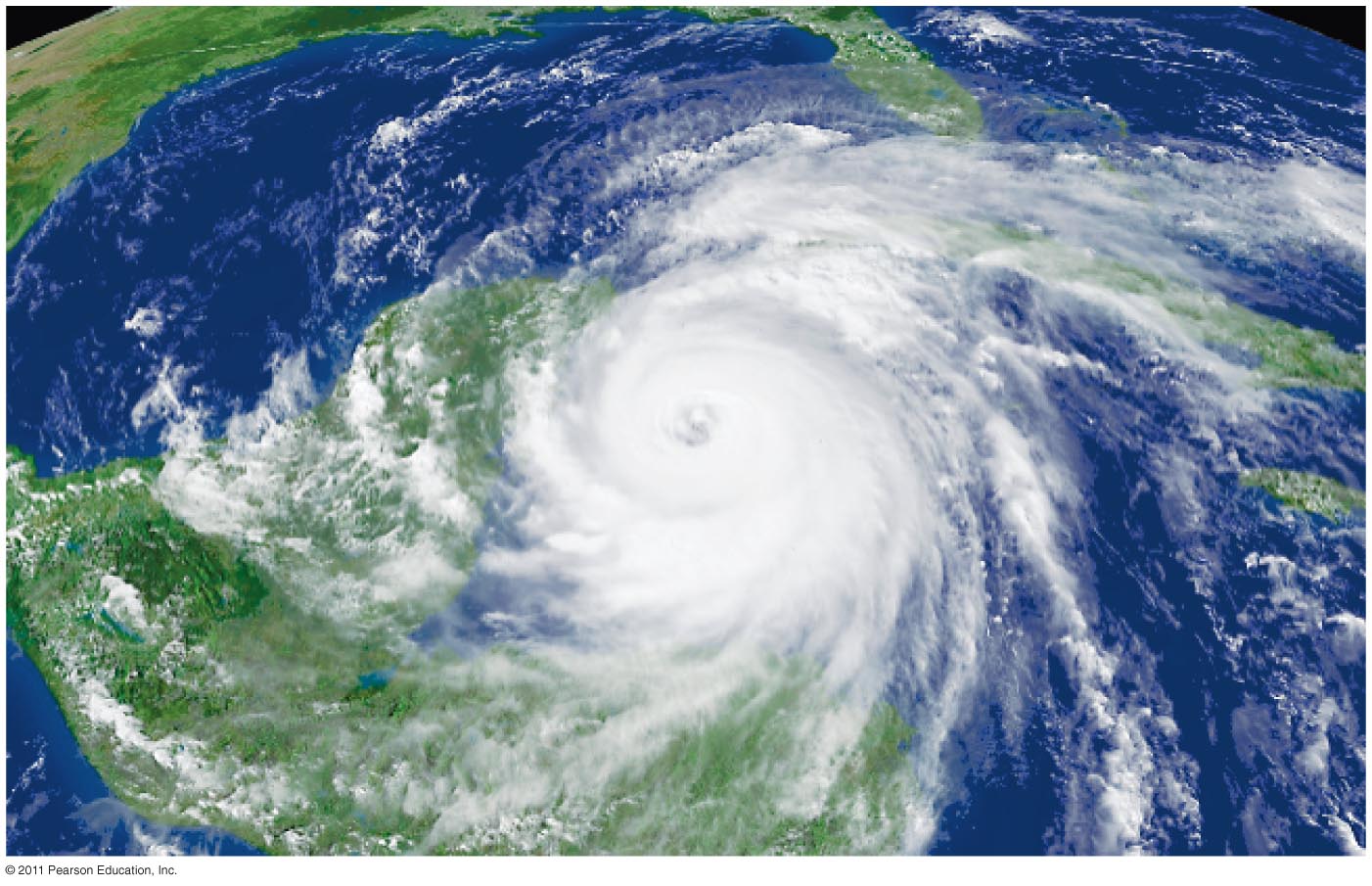 Hurricane Wilma, strongest North Atlantic hurricane ever recorded, approaching Yucatan, Mexico, 10/20/2005
[Speaker Notes: Figure 7-C]
Hurricane Sandy, October, 2012

The 2005 Hurricane Season in the Atlantic
Intensity and Damage
Use the Saffir-Simpson Scale
Remember that hurricanes can gain or lose intensity depending on the surfaces they are traveling over (Hurricane Katrina).
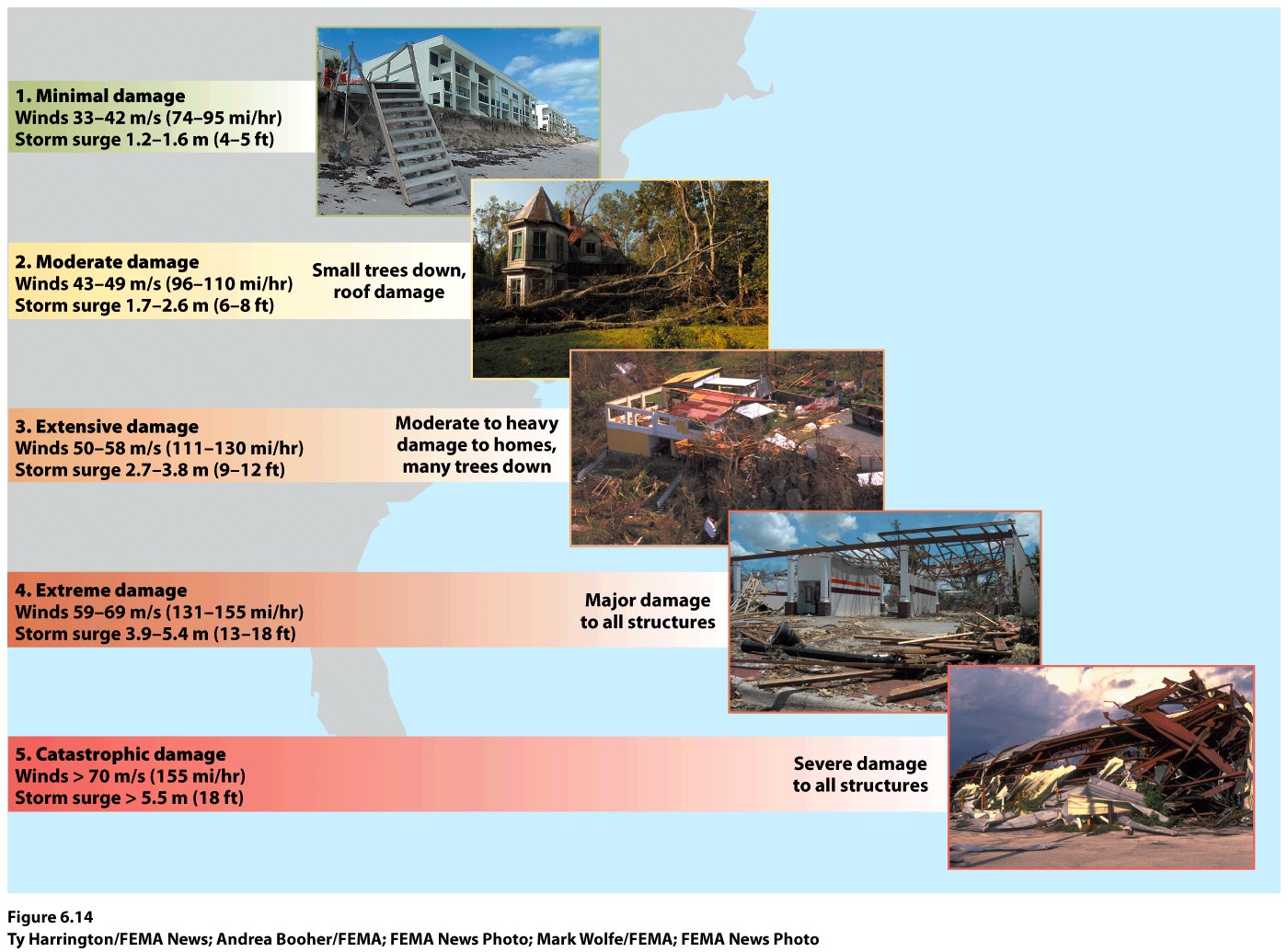 Storm surges
The very low pressure at the center of the hurricane pushes sea level up, toward center of the storm
High winds can then push that water on shore, carrying the surf far inland
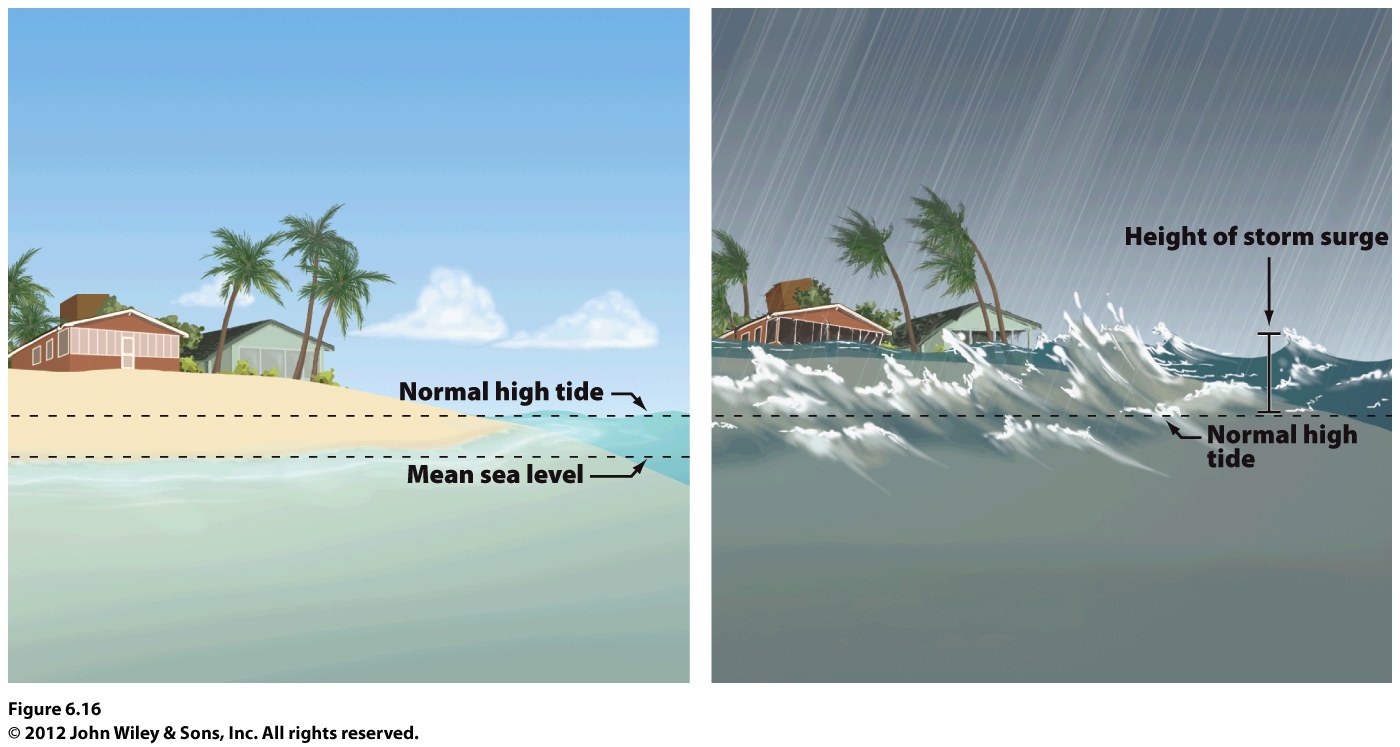 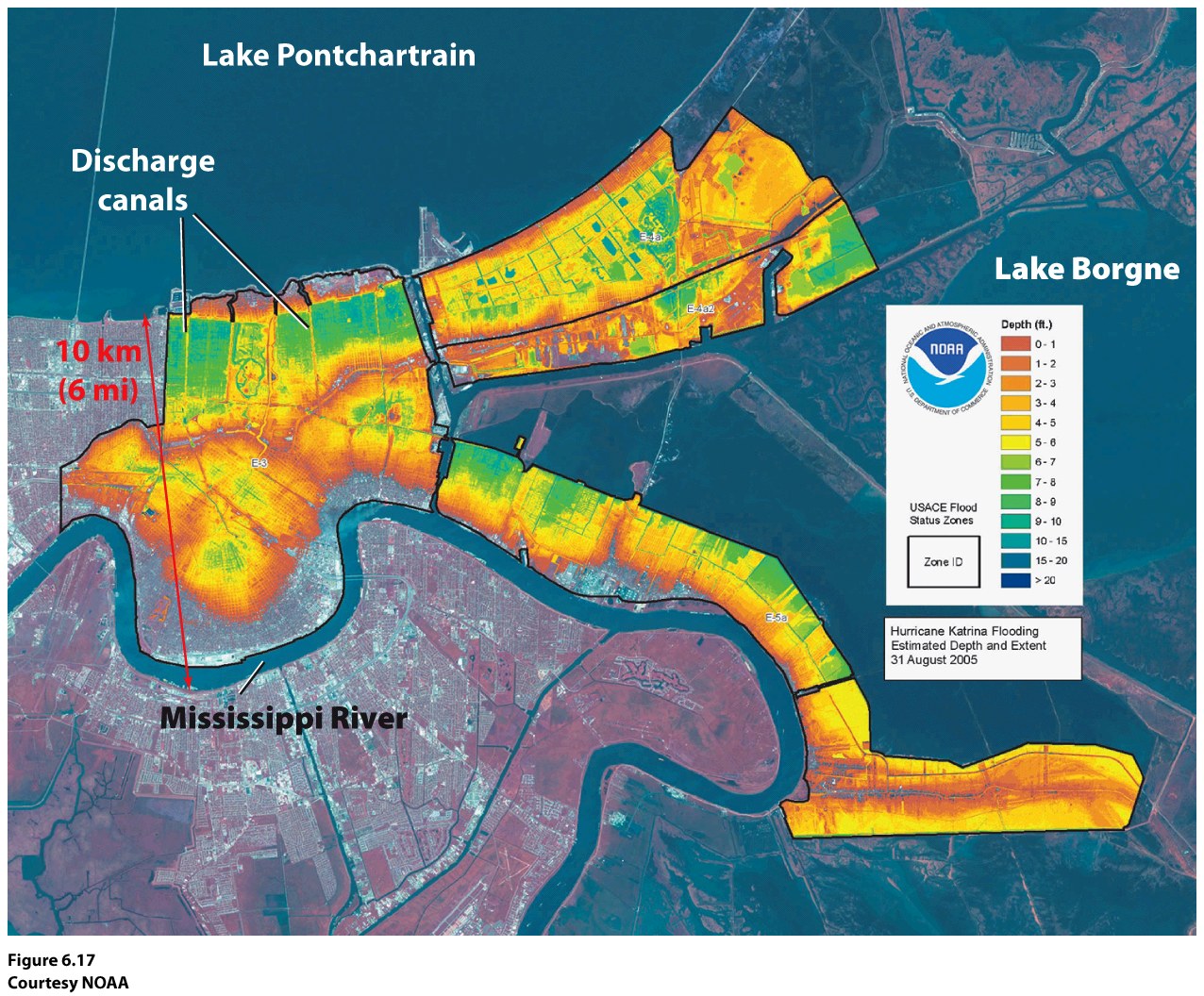